Anomaly Detection for an X-ray Free-Electon Laser
Nov 29, 2023
D. Ratner 
SLAC National Accelerator Laboratory
Outline
Introduction and motivation for X-ray Free-Electron Lasers

RF station faults / Coincident anomaly detection

Cathode quantum efficiency degradation / Ghost imaging

Teaser on collider application (beam shape reconstruction)
Introduction to XFELs
Linac Coherent Light Source (LCLS)
Single particle imaging (Mimivirus)
X-ray free-electron lasers: Accelerator driven x-ray sources to study ultrafast, ultrasmall scale phenomena
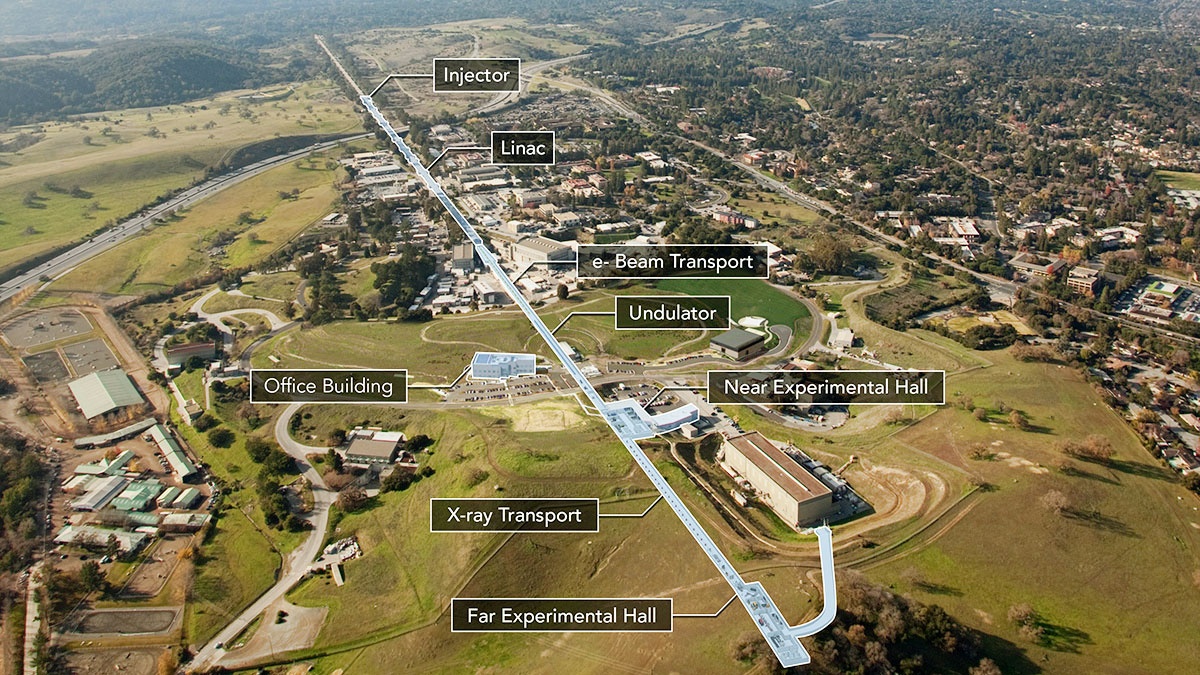 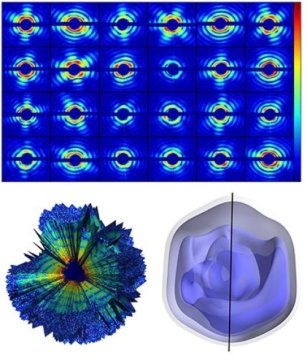 Ekeberg et al.,
Photosystem II
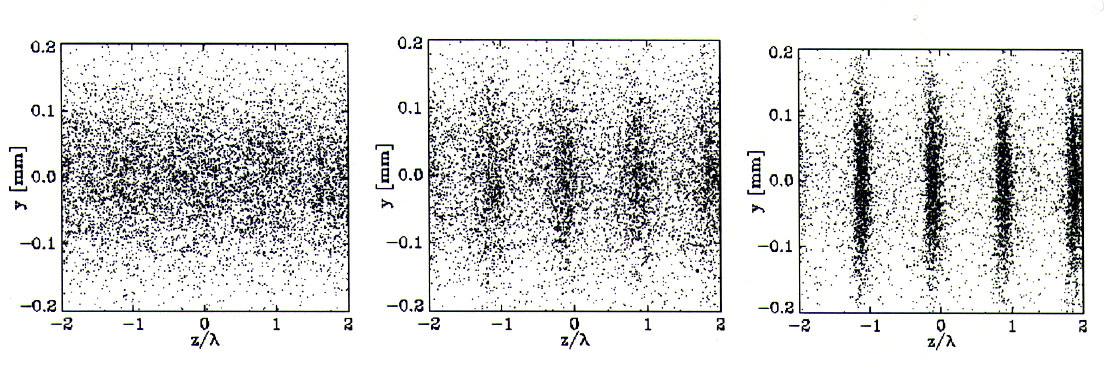 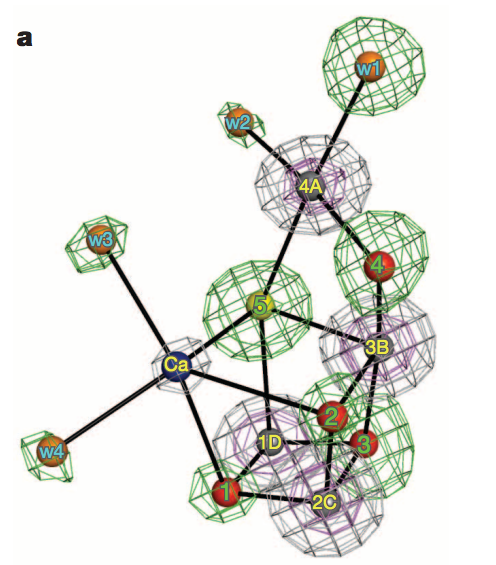 Suga et al.
Shock waves in extreme conditions
Si
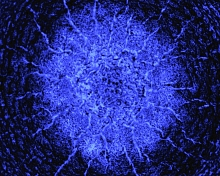 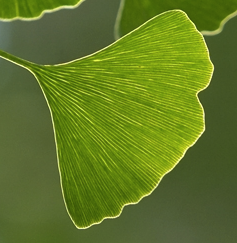 Milathianaki et al.
Motivation
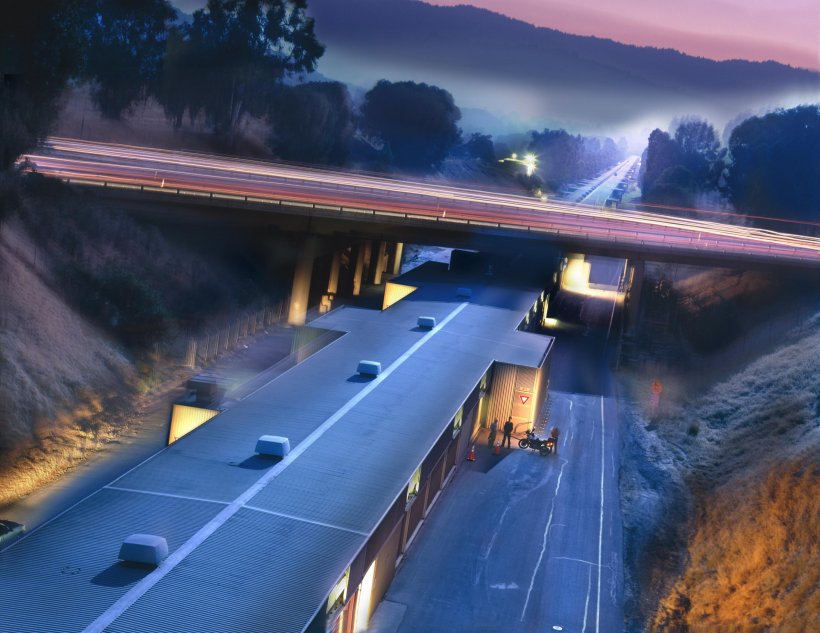 Failure prediction at accelerators:

Failures cause downtime, degrade performance
1000s of subsystems  frequent failures
200k variables to monitor at LCLS  impossible to do manually
Big data, but nearly none of it labeled
SLAC Linear Accelerator and 280 Overpass
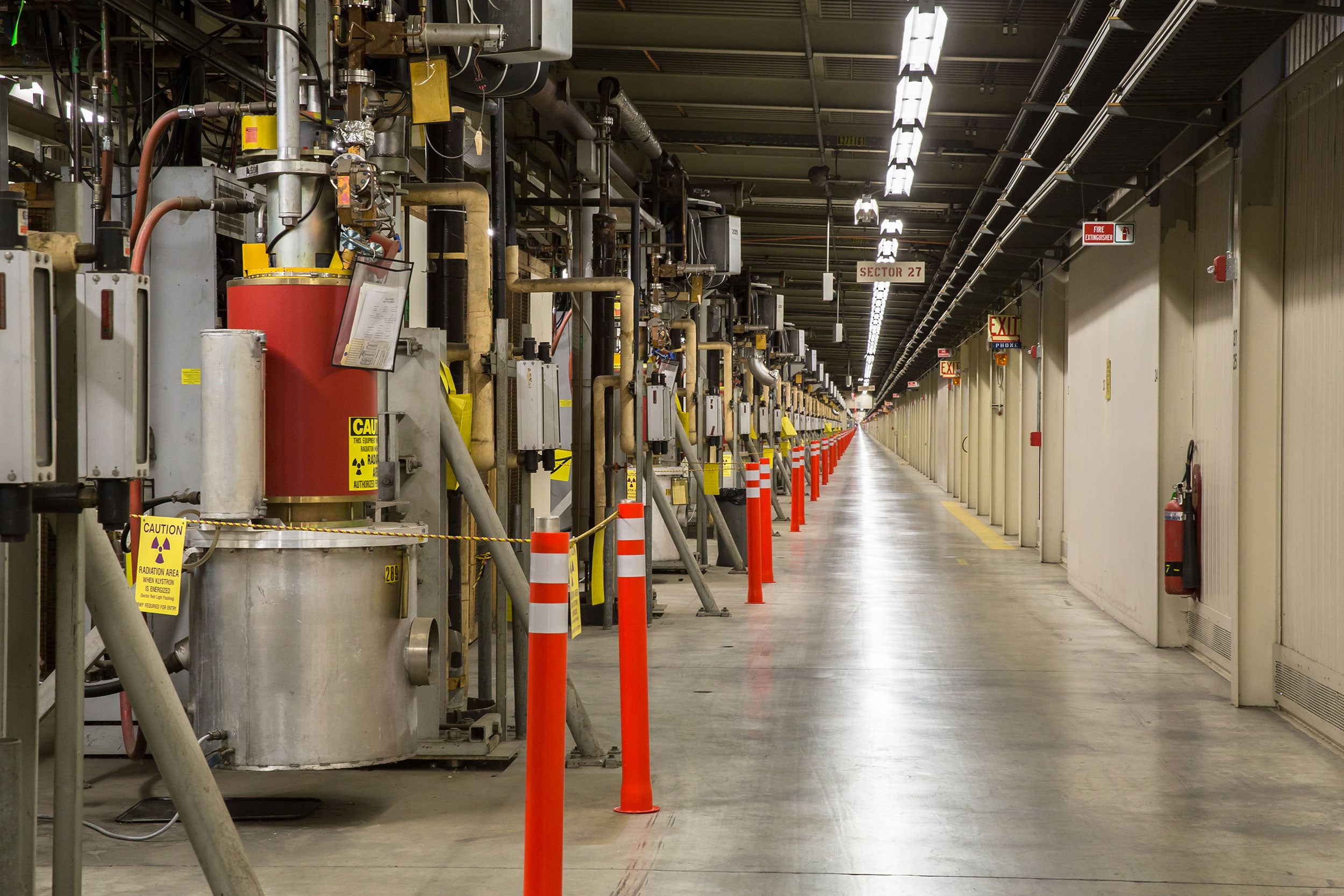 SLAC RF Stations
4
Case Study 1: RF Station Faults
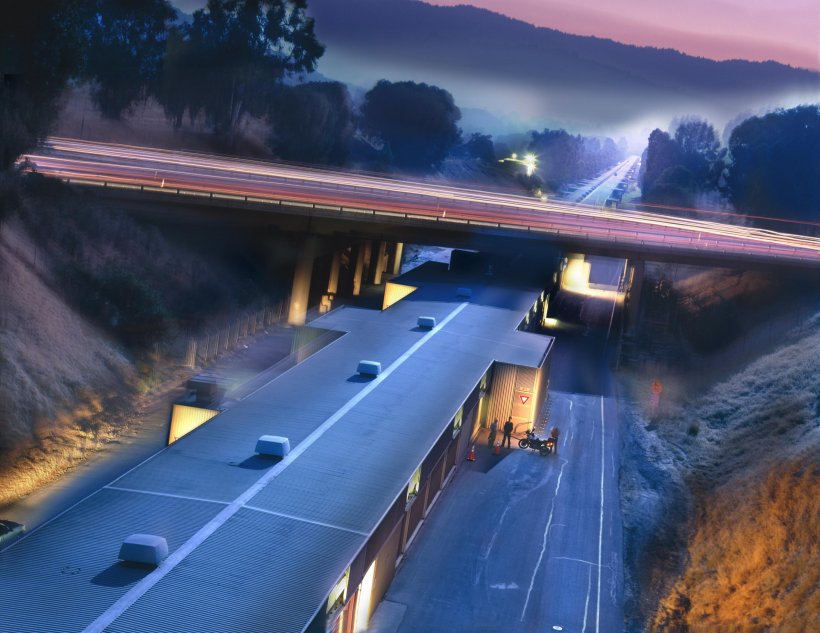 Case study: RF station faults

RF stations provide power for acceleration
Most common fault at LCLS (1000s/year)
Degrades performance even if no downtime
Years of data, only dozens labeled
SLAC Linear Accelerator and 280 Overpass
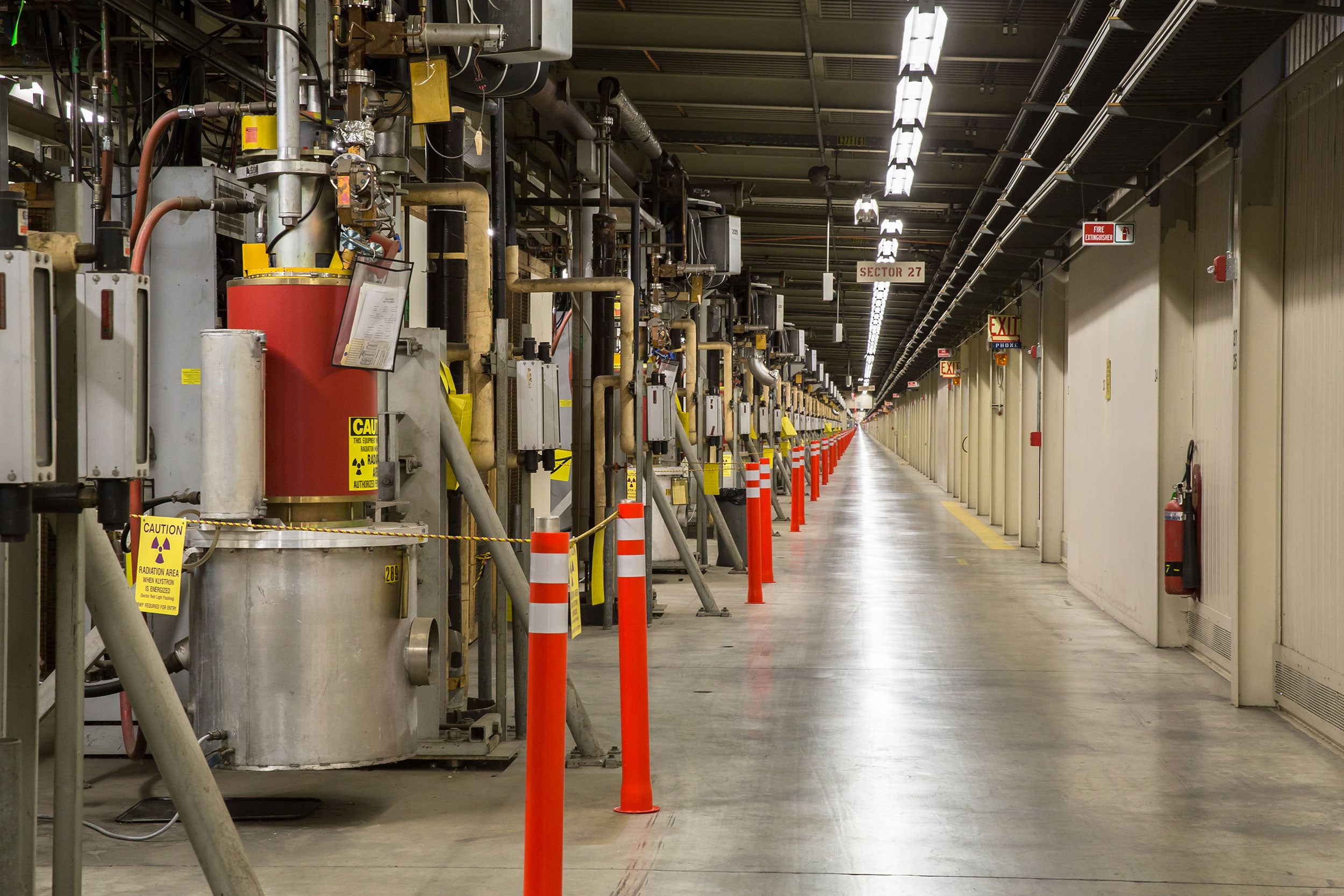 SLAC RF Stations
5
Case Study 1: RF Station Faults
Existing solution #1: Thresholding on subsystem amplitudes
RF station amplitude for 1 station
Readbacks of station power condensed to “status bit” for each of 80 stations 

Status bit ‘0’ if healthy, and flips to ‘1’ if RF amplitude changes more than 2%
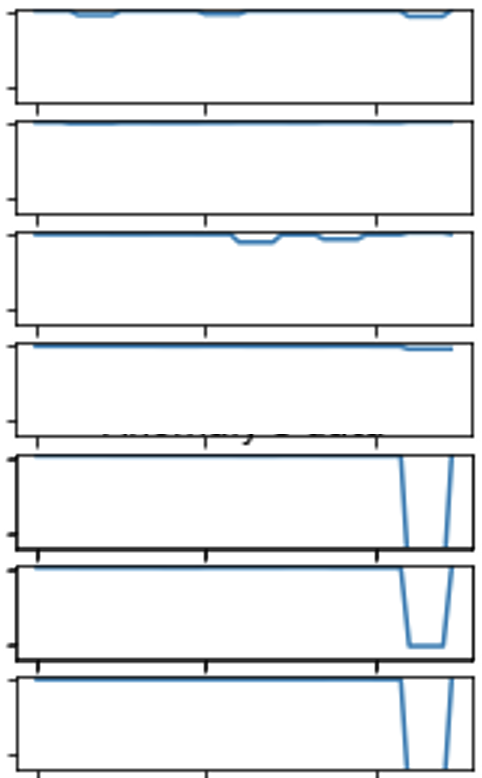 RF station diagram
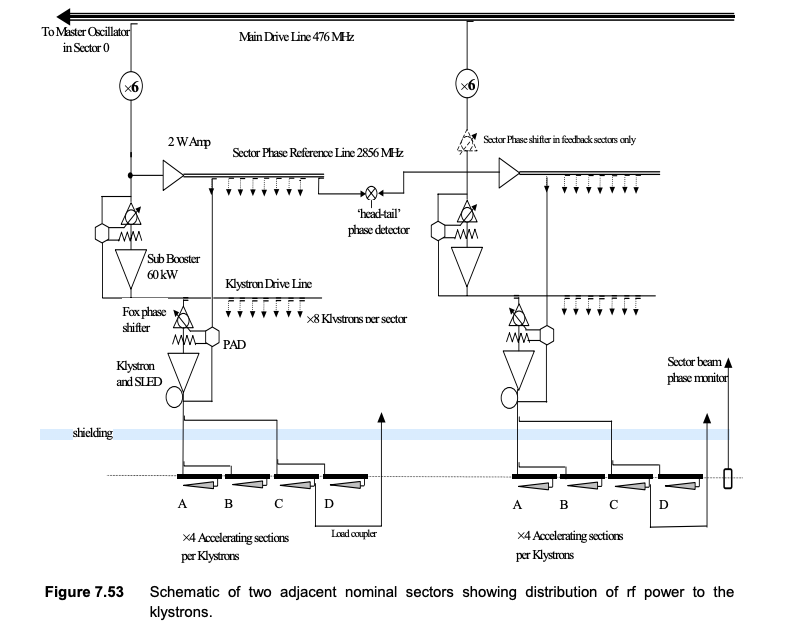 7 example measurements
Status bit has multiple problems: 
Too simplistic (only looks for sudden drops)
Too permissive (misses subtle faults)
Too noisy (lots of false positives)
0
5
70% of alarms are false
(i.e. poor precision)
Time (min)
Recall = TP/(TP+FN)        Precision = TP/(TP+FP)
TP = true positive, FP = false positive, FN = false negative
6
Case Study 1: RF Station Faults
Existing solution #2: Manual, beam-based anomaly detection
After observing a drop, search for RF stations with warning/fail status
Operators watch for a drop in X-ray power here
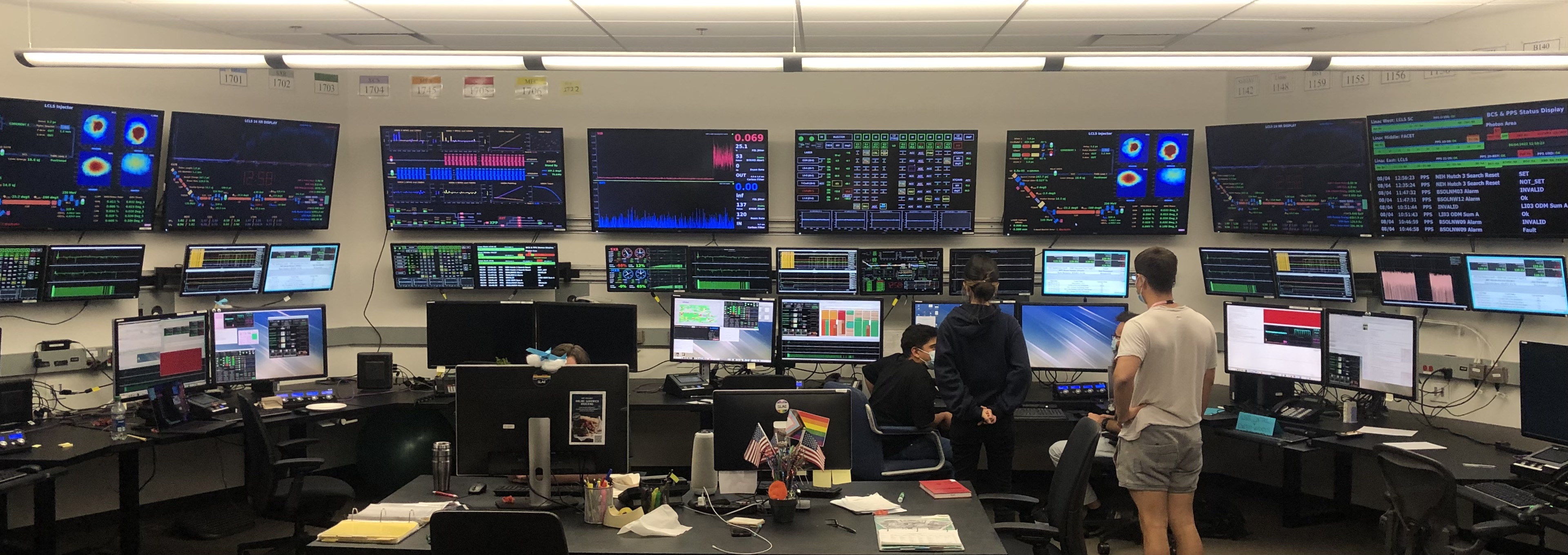 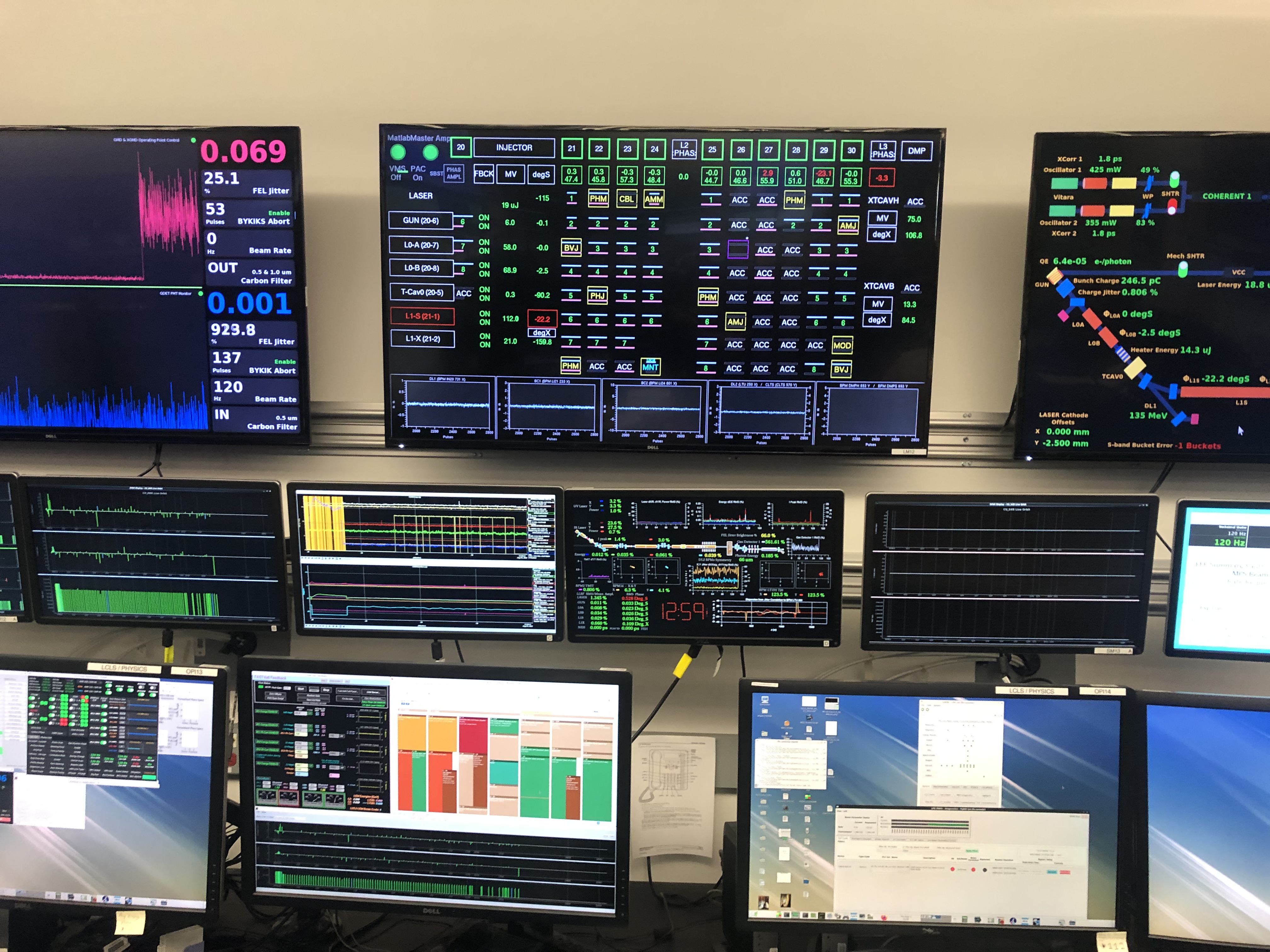 Many missed events
(recall ~ 1%)
7
Case Study 1: RF Station Faults
New approach: Beam-based algorithm inspired by operators
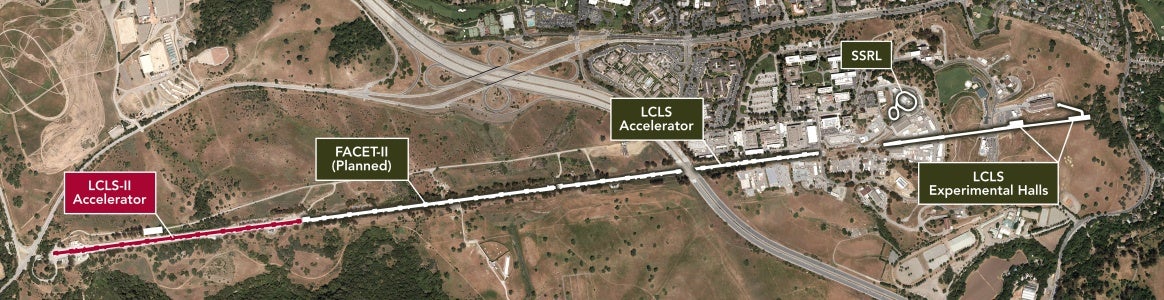 Highway 280
RF stations
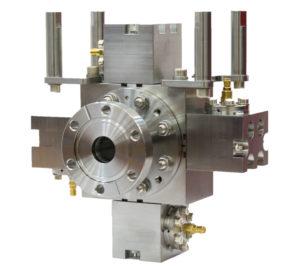 Beam position monitors
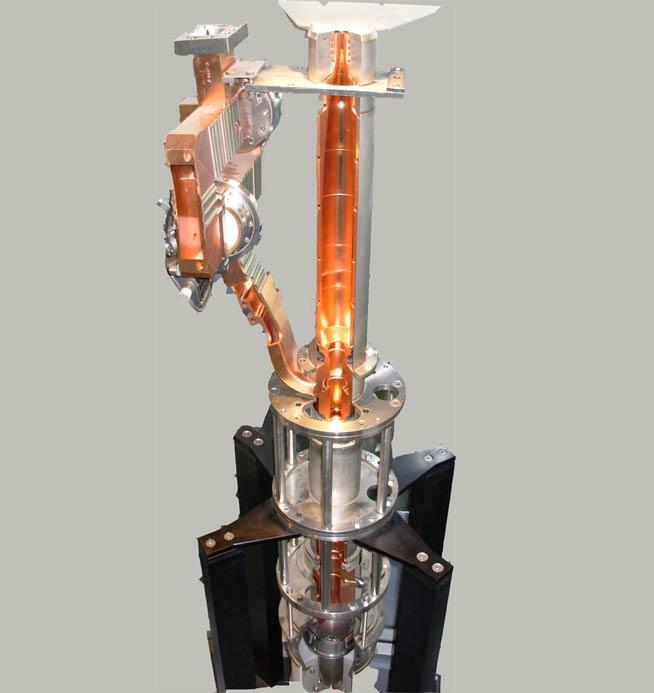 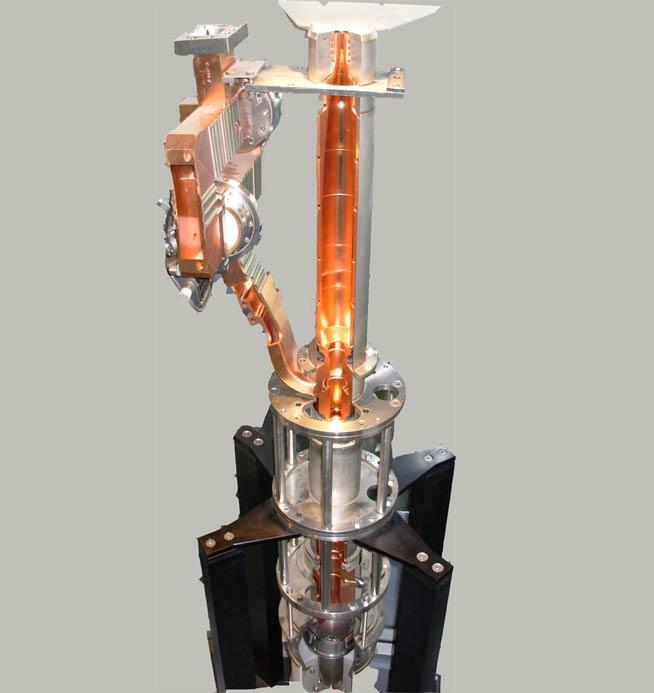 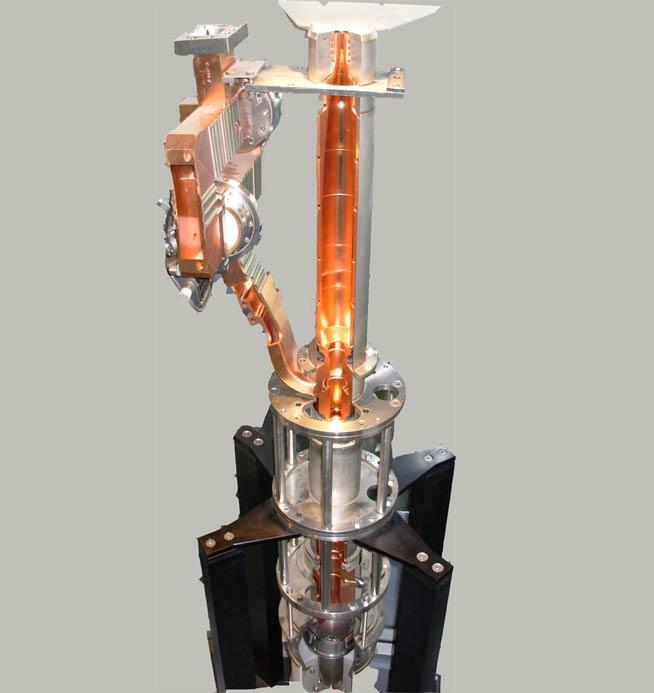 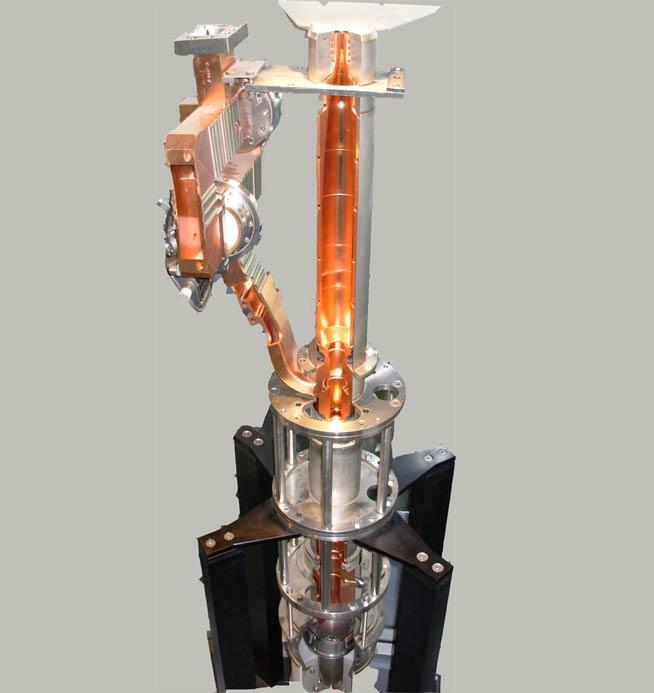 Question: How do we train these algorithms with no labels?
Algorithm #1 looks for subsystem anomalies
Algorithm #2 looks at final beam quality
Key insight: A ‘good’ pair of algorithms will be self-consistent
Simultaneous anomalies trigger alarm
8
Coincident Anomaly Detection (CoAD)
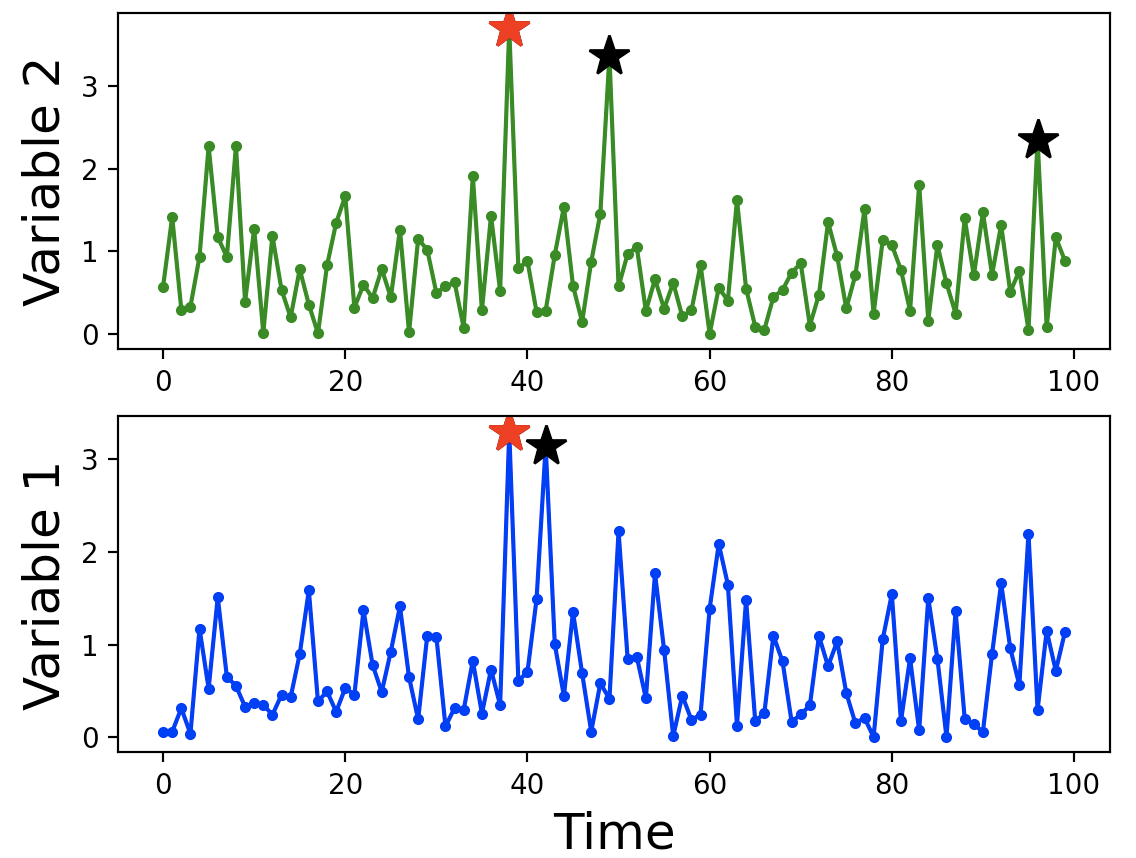 Consider two algorithms making predictions on two streams of data
Subsystem (s)
Subsystem
Prediction
Self-Consistency
metric
Algorithm 1
Unknown 
machine state
Beam quality
Algorithm 2
Prediction
Quality (q)
Red stars = consistent
black stars = inconsistent

 More red = higher recall; 
less black = higher precision
Anomaly
confidence
FP rate = product of black star rates
Anomaly
confidence
TP rate = red star rate – FP rate
 Unsupervised precision/recall
9
Coincident Anomaly Detection (CoAD)
Consider two algorithms making predictions on two streams of data
We estimate unlabeled version of recall/precision from coincidence
Estimates can be differentiable  can train neural networks!
i.e. a loss function, not just a metric
Formally the loss function is defined for NN outputs              :
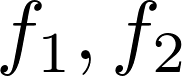 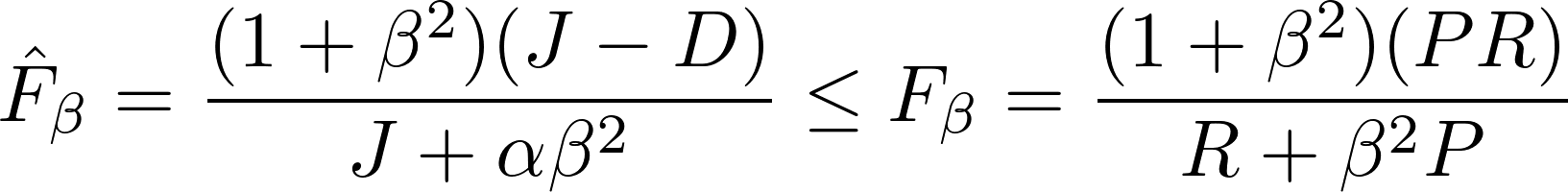 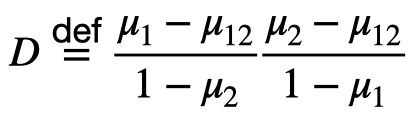 : estimated FP rate
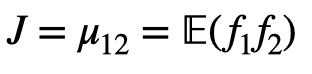 : red star rate
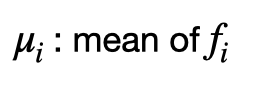 : Estimated anomaly rate
: Weighting factor (recall vs. precision)
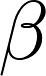 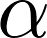 10
CoAD for RF Station Faults
Implementation for RF station task:
Network 1
Unsupervised loss function
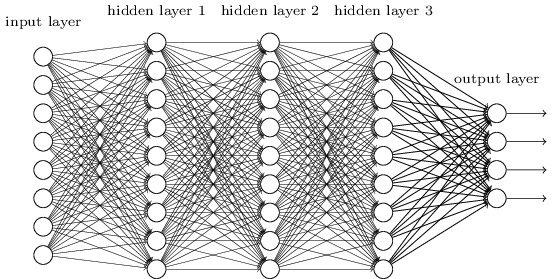 Anomaly confidence
RF Station data
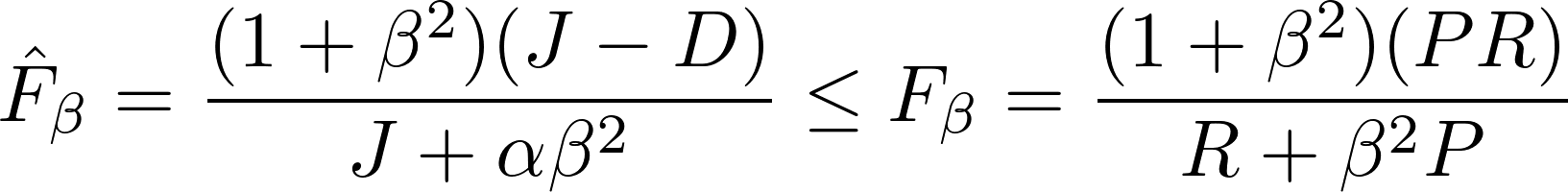 Estimated precision/recall
Network 2
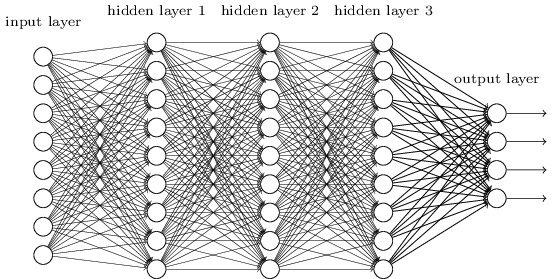 Anomaly confidence
Beam Data
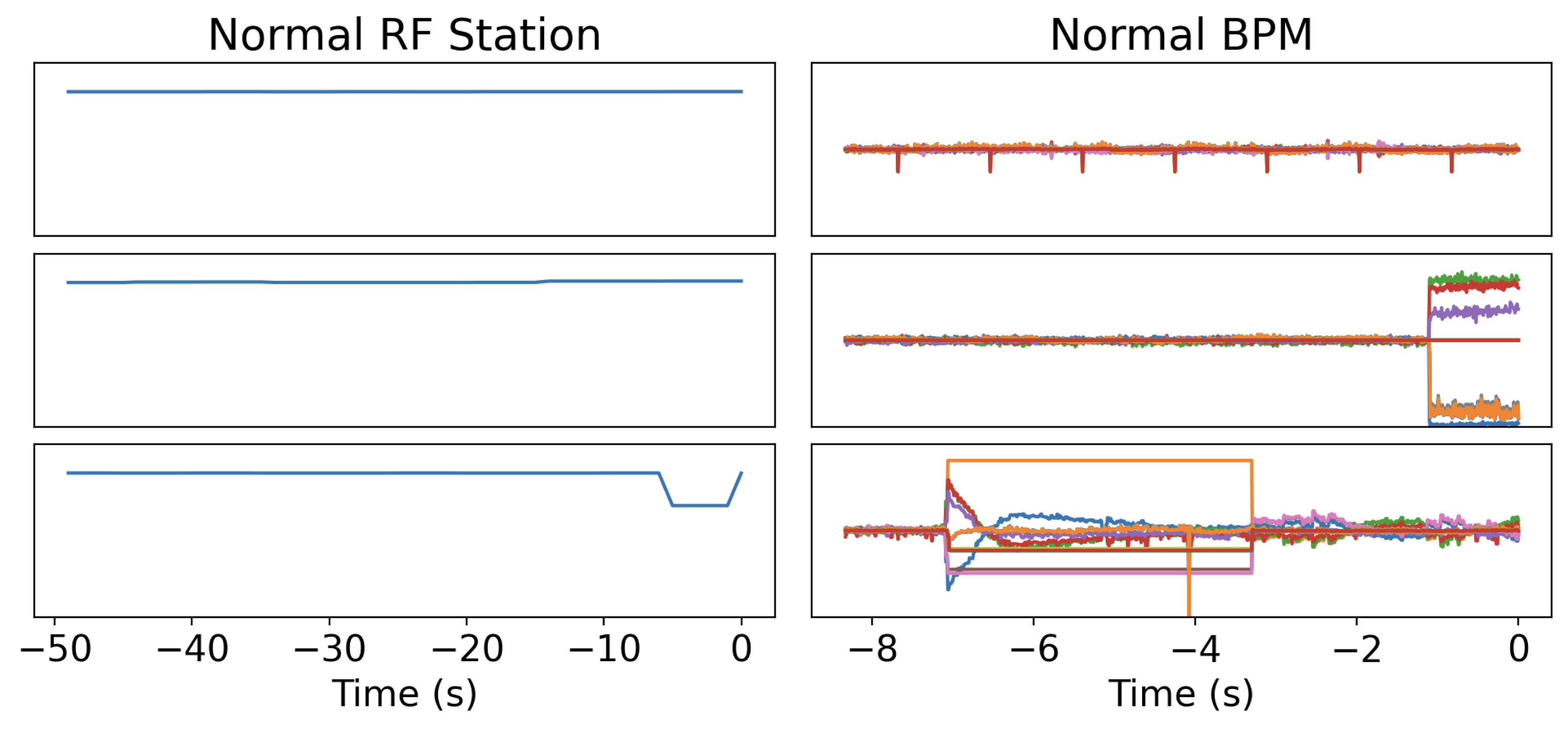 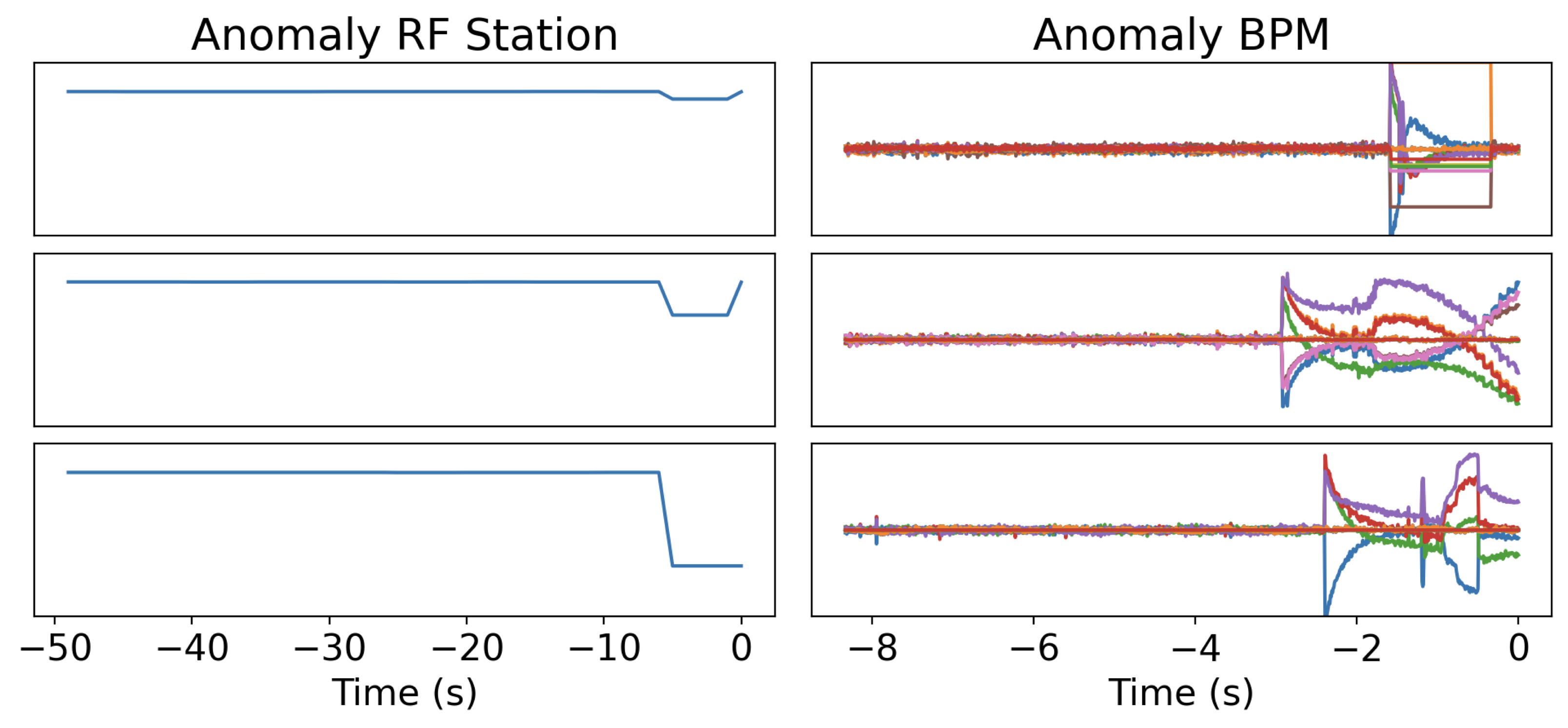 11
Case Study 1: Performance in the control room
Summary of predictions on 4 months of data
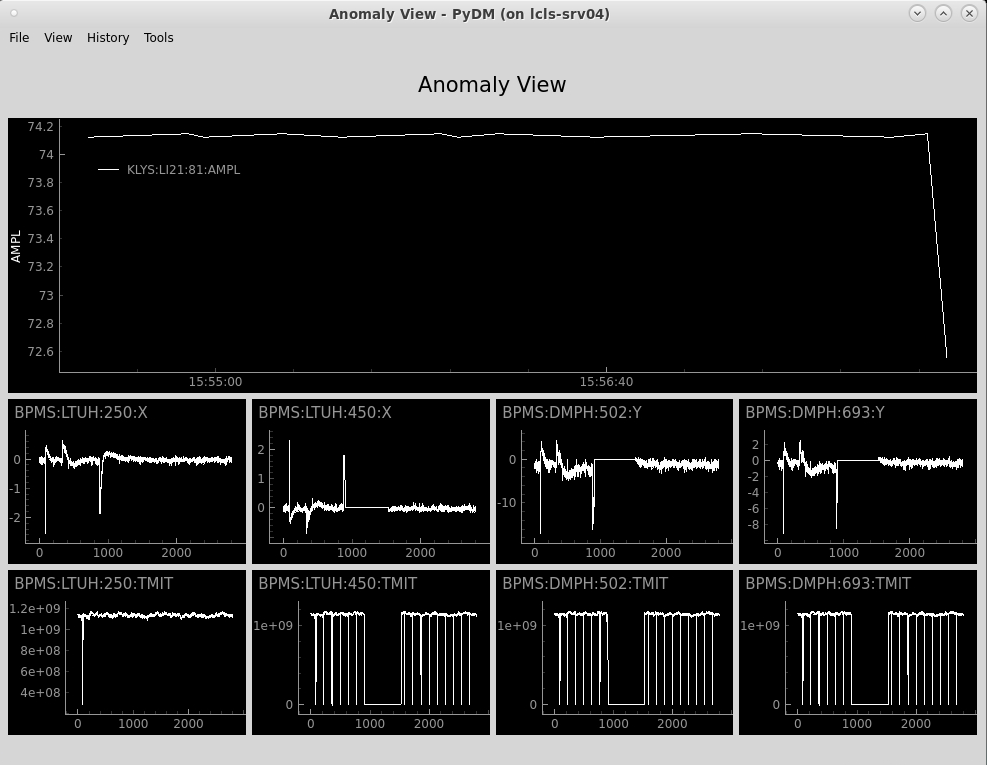 100x more anomalies vs. manual recording
RF 
Amplitude
30% more anomalies vs. status bit
BPMs
6x fewer false positives vs. status bit
Live deployment in LCLS control room!
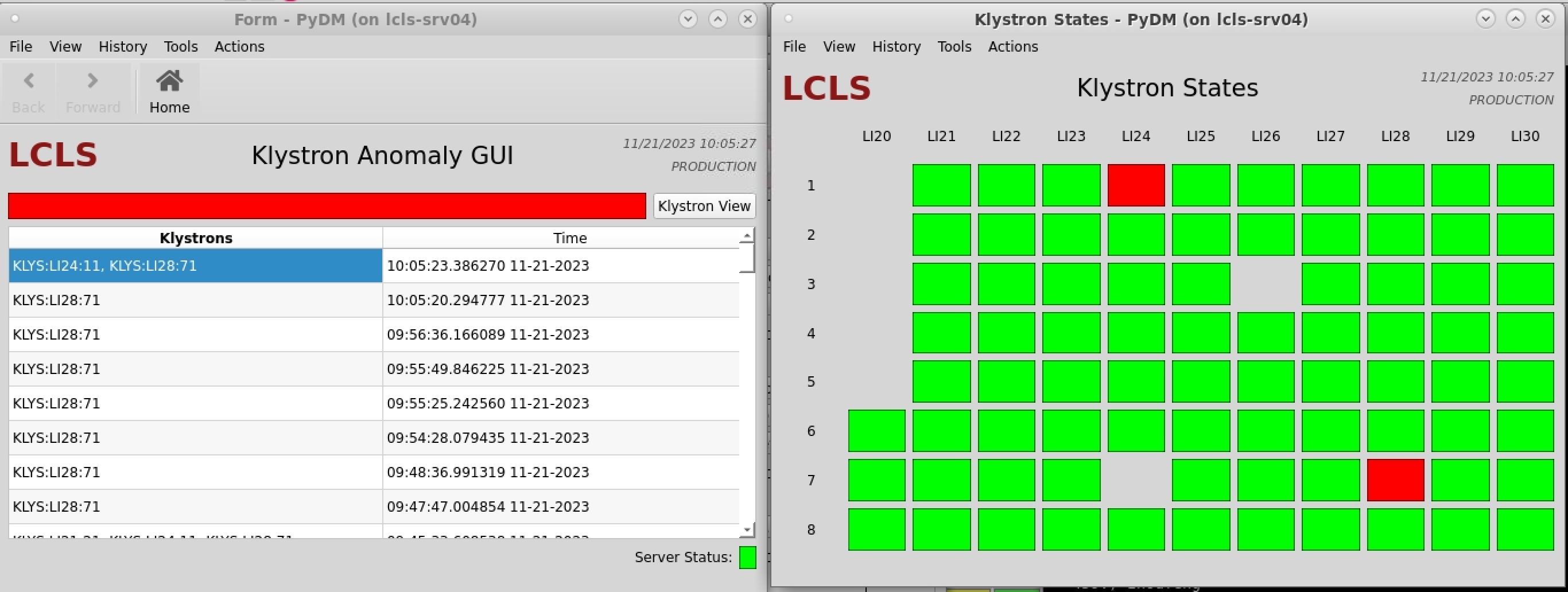 Ryan Humble, Finn O’Shea, Zhe Zhang
12
Case Study 2: Ghost imaging
What is ghost imaging?
Raster scan
Ghost imaging
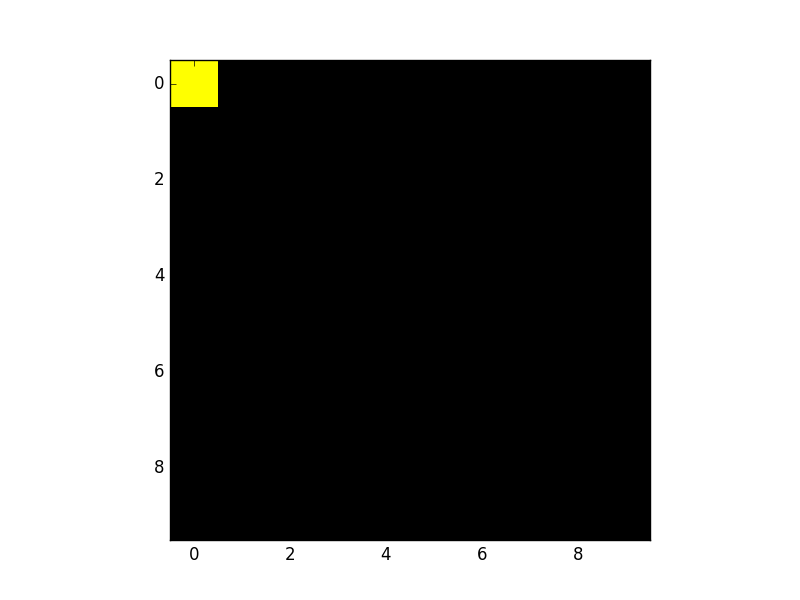 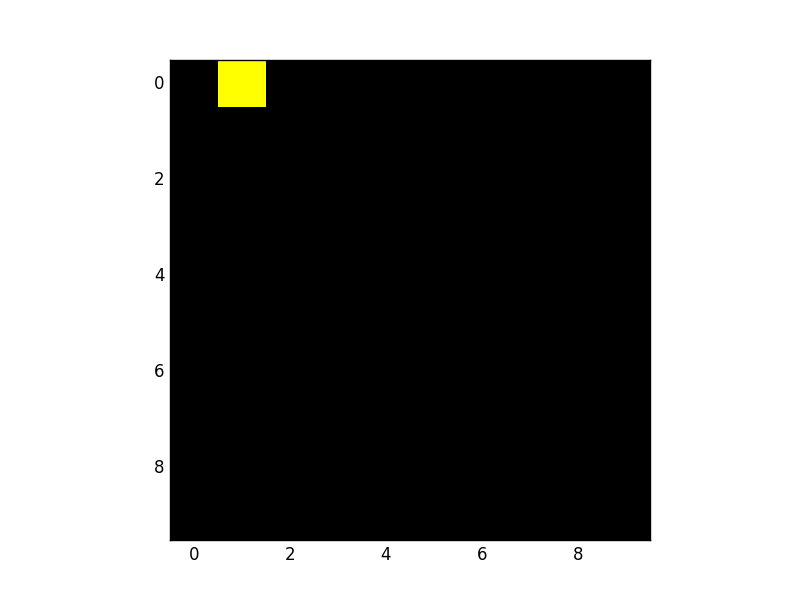 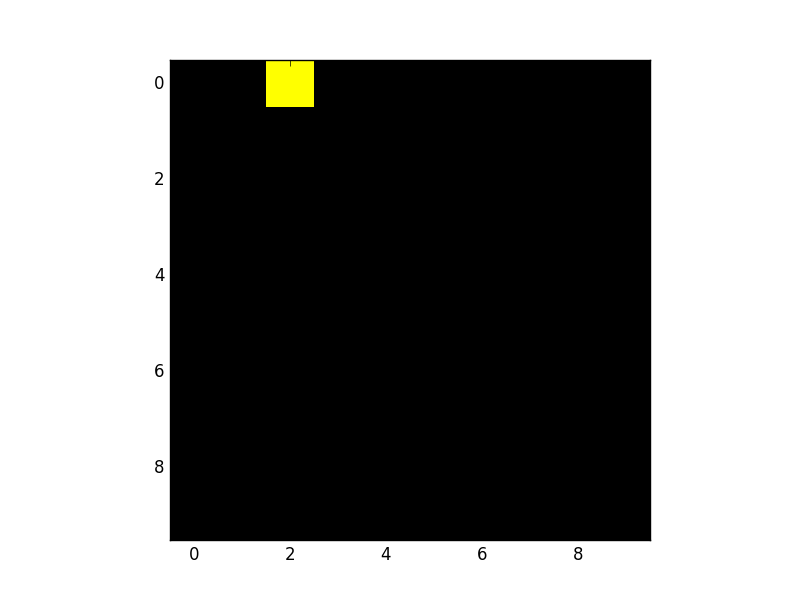 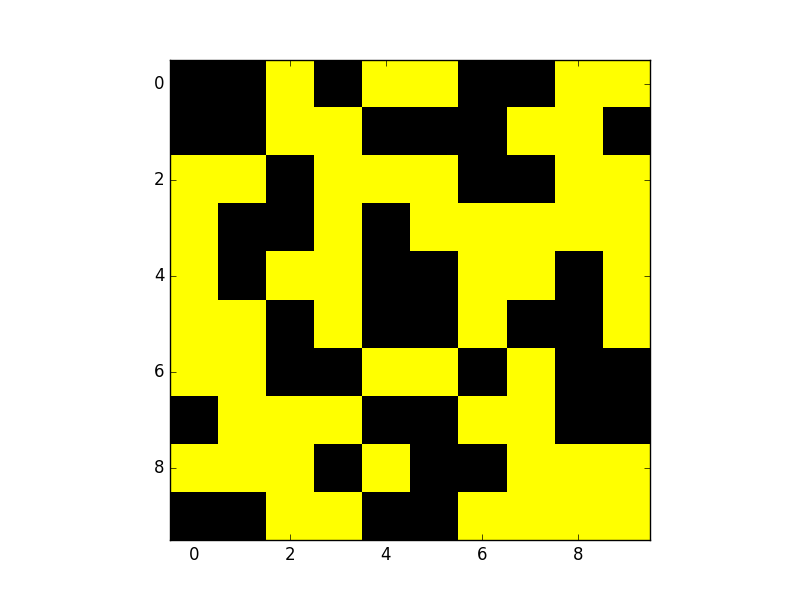 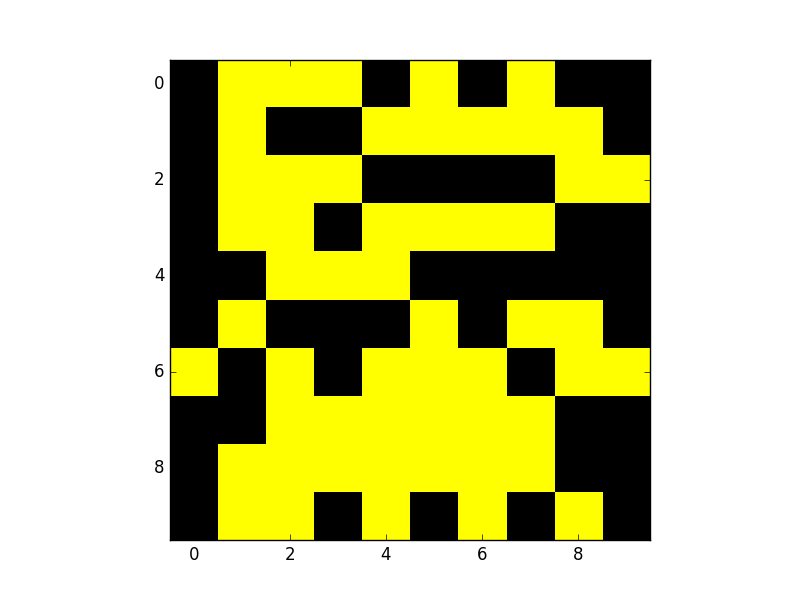 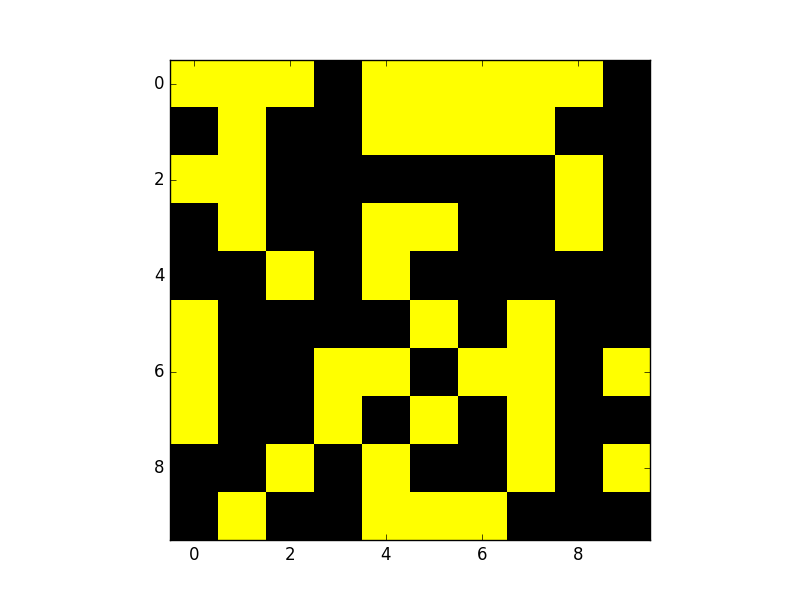 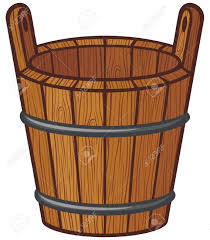 =
Exploit natural (passive) variation in beam!
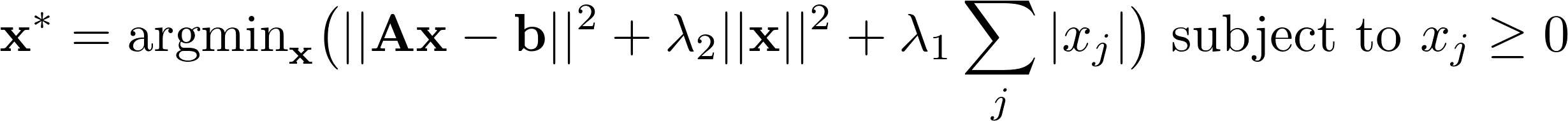 a
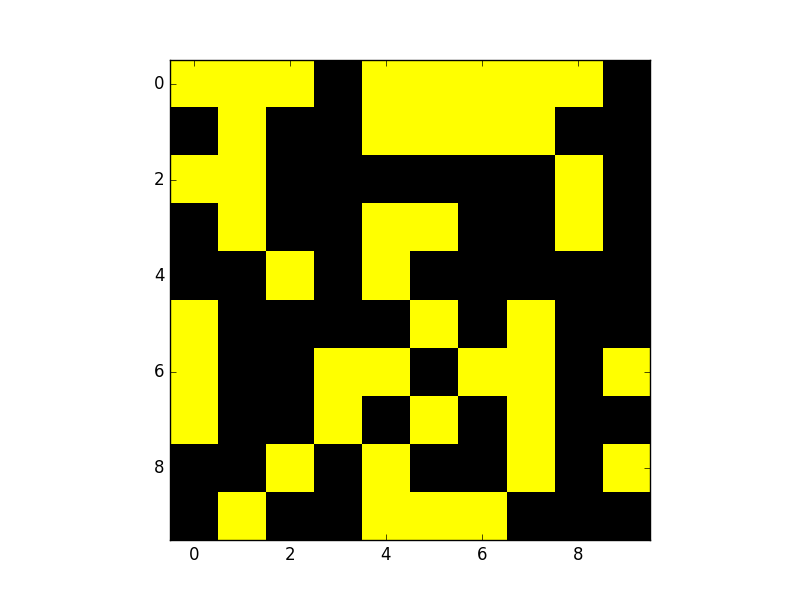 x
b
Radiation, a
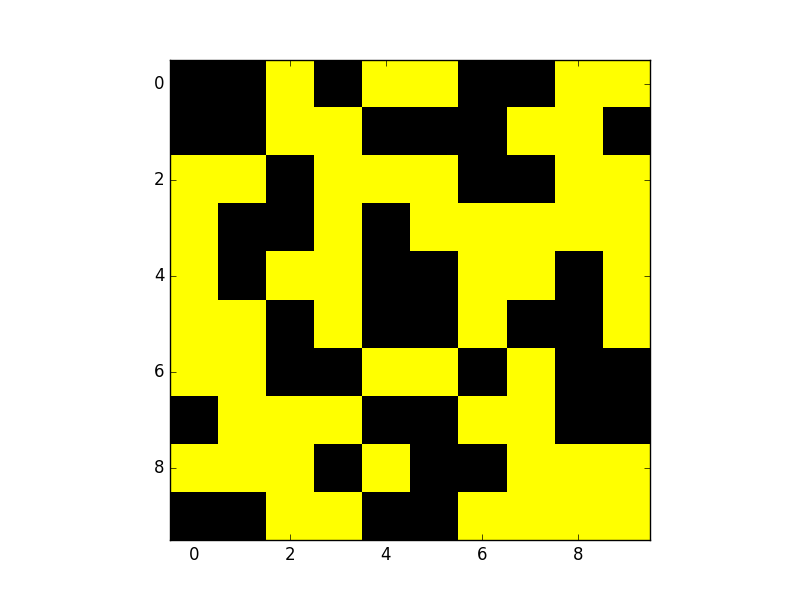 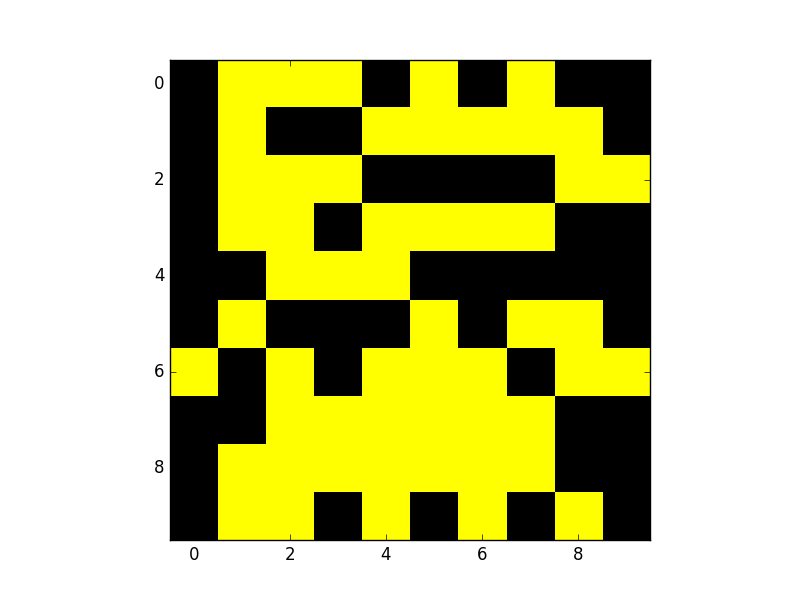 Reconstructed Target, x*
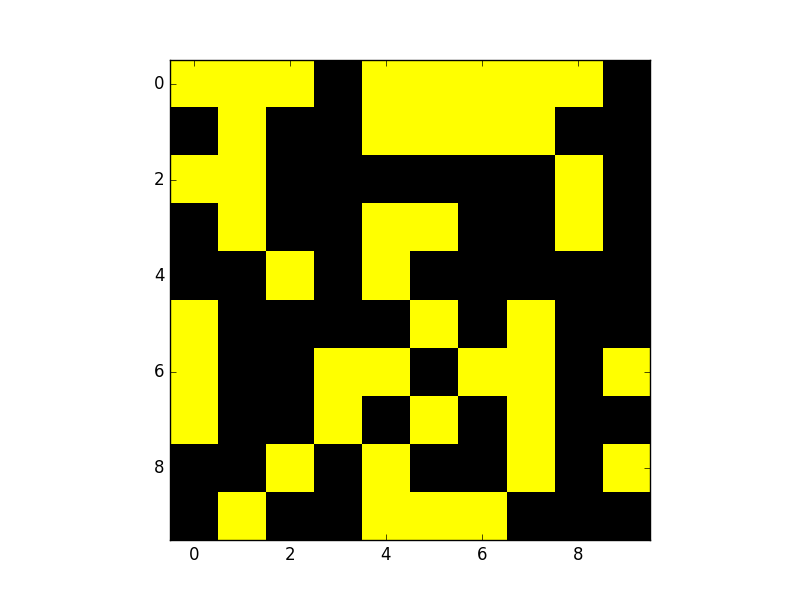 b = [ 5037, 
         4783, 
         4891, … ]
Bucket measures total transmission
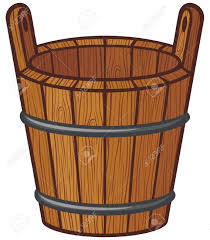 Target, x
13
Case Study 2: GI for Quantum Efficiency Map
photocathode quantum efficiency
Laser photon hits cathode to produce electron beam
Quantum efficiency (QE): probability of a photon producing an electron
QE map directly impacts electron beam emittance (“quality”)
Current mapping are both low resolution and invasive
Cathode
4 years later finally in progress… camera controls are not synchronous!
target
Cathode QE reconstruction at LCLS
Electron charge
Cathode laser
Day 1
Day 3
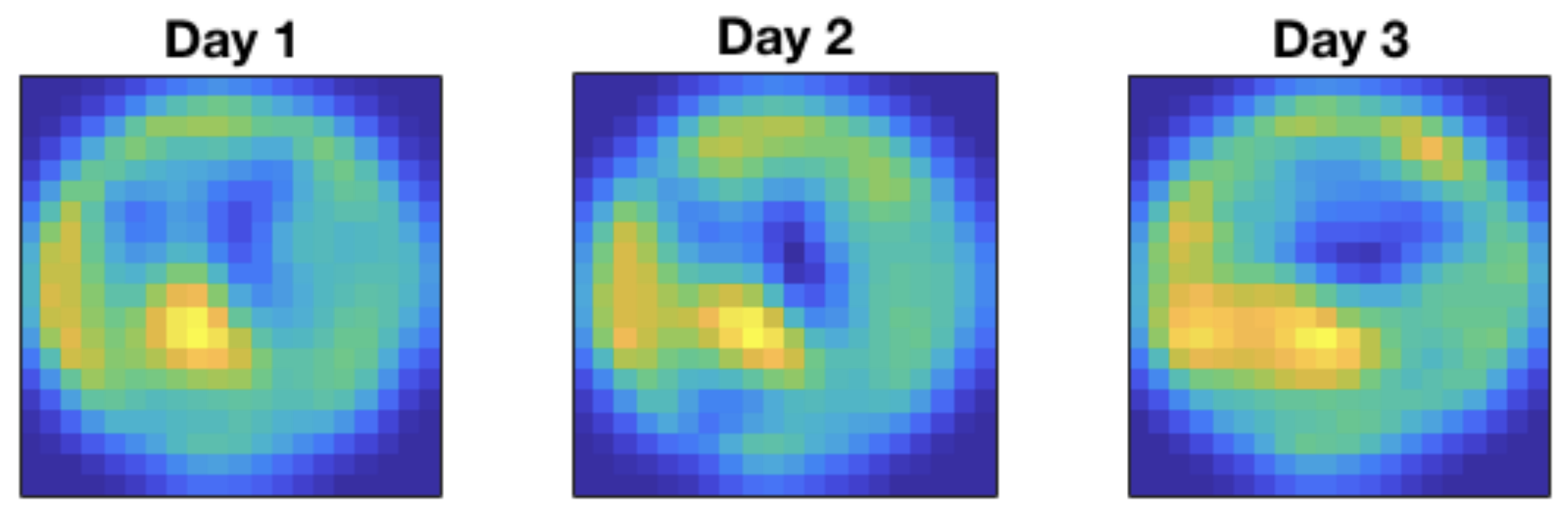 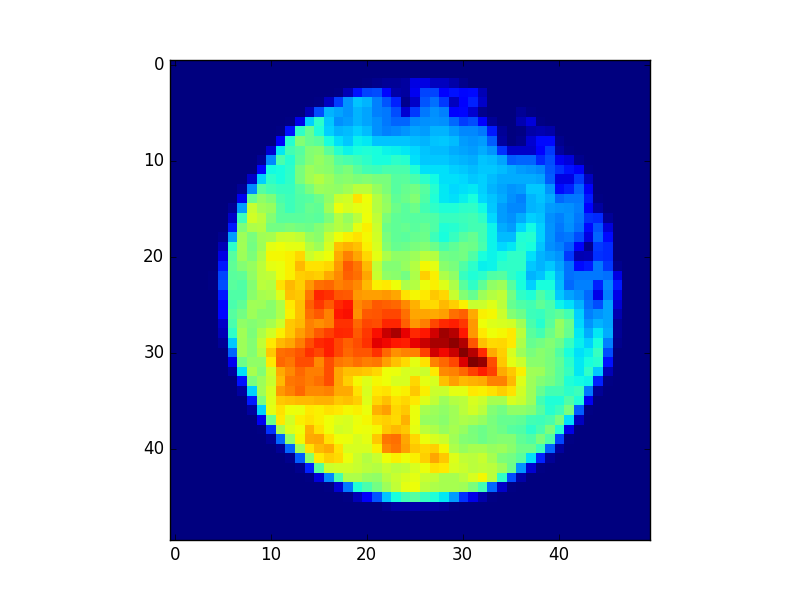 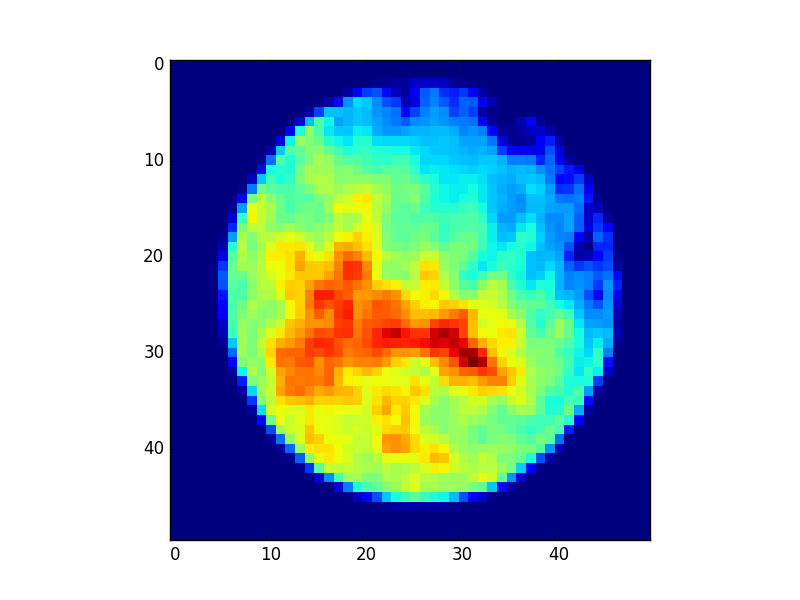 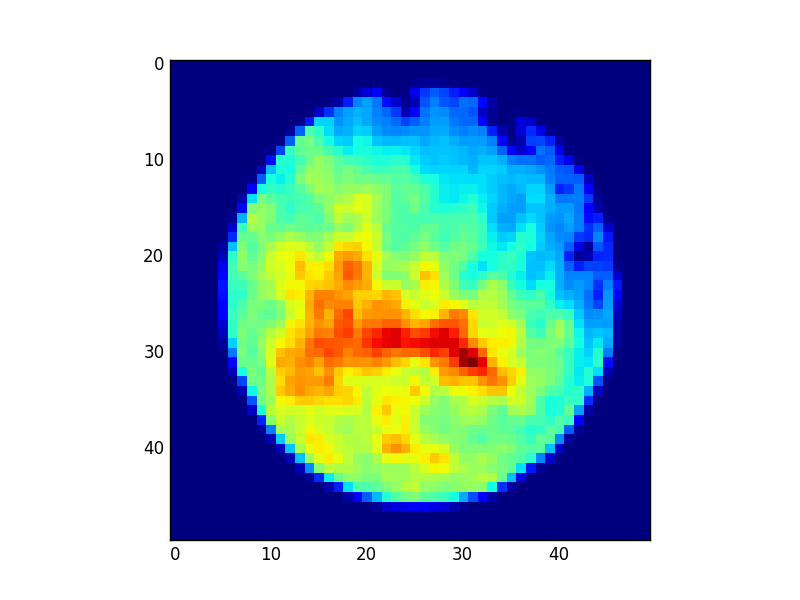 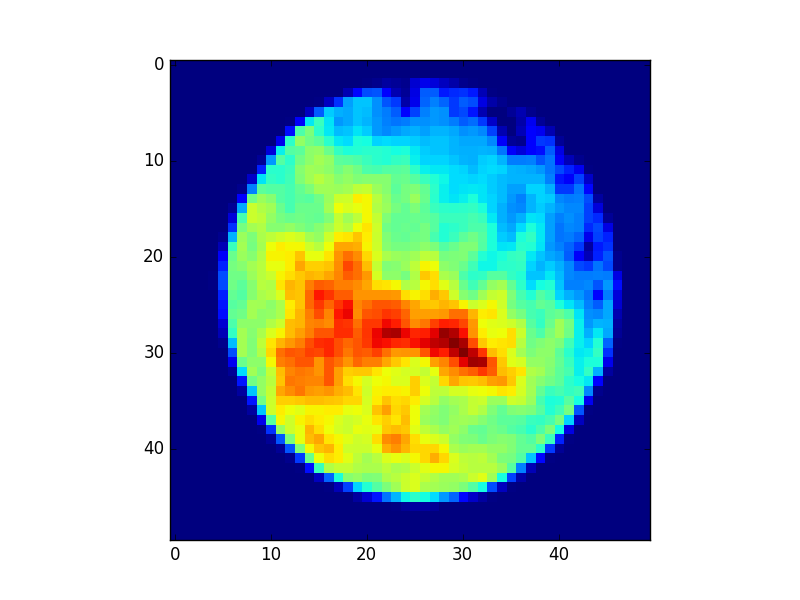 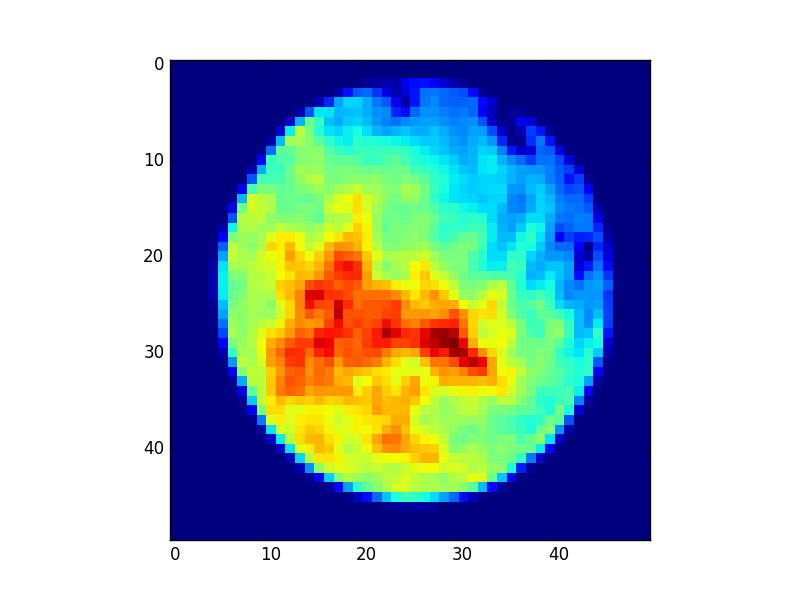 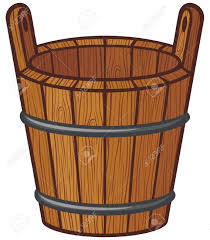 14
K. Kabra, et al., Phys. Rev. Accel. Beams 23, 022803 (2020)
Ghost imaging: Collider example
Can GI resolve transverse beam shapes at an interaction point from offset and luminosity jitter?
LHC Motivation: 
Improve focusing at the IP
Provide experiments with probability distributions for every crossing
Possibly of interest to EIC?
I1
I2
d
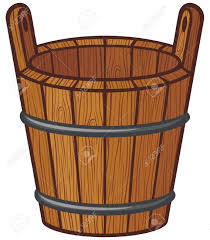 =
L
Infer beam shape from luminosity and beam offset jitter
As function of offset, d
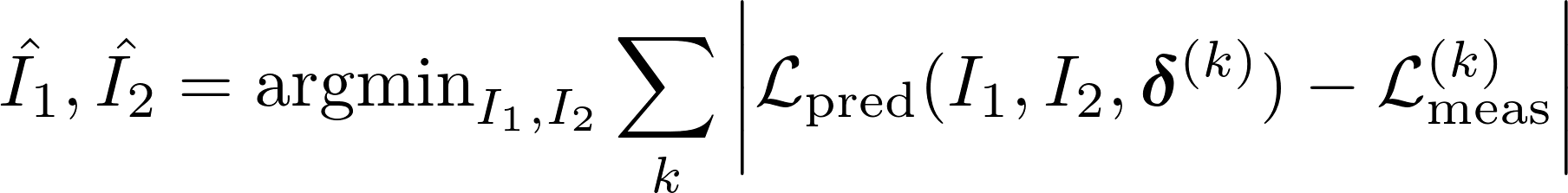 D. Ratner, A. Chao, K. Li, IPAC2021, WEXA05
15
Ghost imaging: Collider example
Can GI resolve transverse beam shapes at an interaction point from offset and luminosity jitter?
LHC Motivation: 
Improve focusing at the IP
Provide experiments with probability distributions for every crossing
Possibly of interest to EIC?
…but synchronous BPM/Lumi data not available at LHC
Simulation example works…
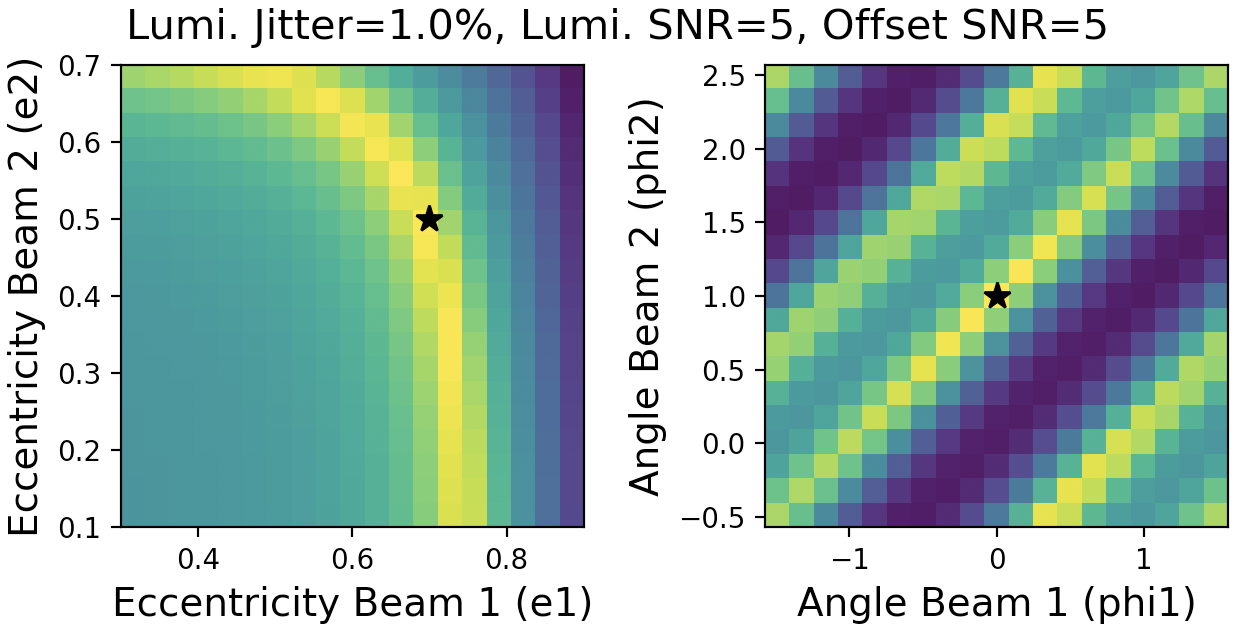  Synchronous acquisition critical
D. Ratner, A. Chao, K. Li, IPAC2021, WEXA05
16
Conclusion
Summary:

Turning the corner on deployment of AI methods (anomaly detection, tuning, etc.)
Several examples of AI methods outperforming classical methods (SLAC and elsewhere)

But…
Implementing AI methods for online controls puts new stresses on control systems  the earlier you establish AI-ready systems the better
Synchronous acquisition, high data rates, easy access to GPUs for deployment
Thanks for listening!

 And thanks to everyone who worked on these projects!
Alex Chao, William Colocho, Eric Darve, Matt Gibbs, Ryan Humble, Michael Kagan, Kevin Li, Jason Liang, Finn O’Shea, Jake Rudolph, Eloise Yang, Zhe Zhang
17
Backup
[Speaker Notes: Histogram of the events based on the change in RF amplitude.  Orange were labeled anomalous by our algorithm.  A simple threshold at ~5 would have significant differences (about 20%) from our NN prediction.  Based on visual inspection and correlation efficiency, we believe the NN is mostly correct (~10% errors).]
Coincident Anomaly Detection (CoAD)
Consider two algorithms making predictions on two streams of data
Key insight #1: We estimate unlabeled version of recall/precision from coincidence
Key insight #2: Estimates can be differentiable  can train neural networks!
i.e. a loss function, not just a metric
Formally the loss function is defined for NN outputs              :
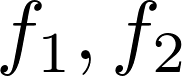 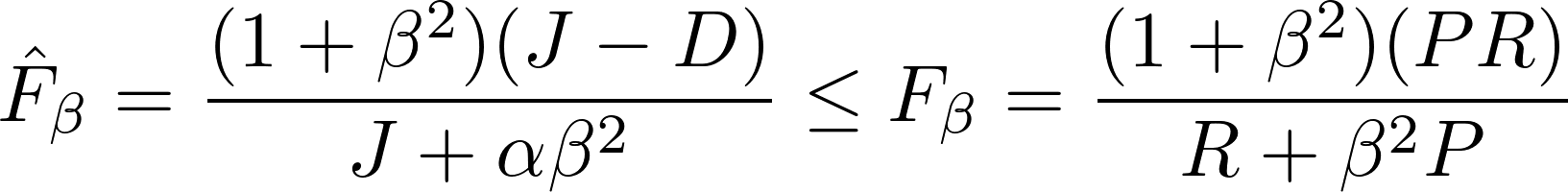 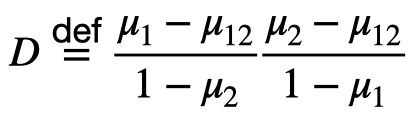 : estimated FP rate
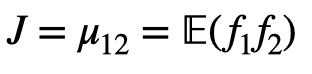 : red star rate
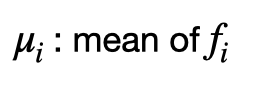 : Estimated anomaly rate
: Weighting factor (recall vs. precision)
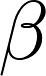 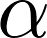 19
Ghost Imaging Concept
Ghost imaging / Single pixel camera / Compressive Sensing
Riddle: How can I take a picture with a spectrometer?
Answer: Have a friend with a flashlight
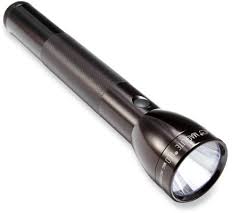 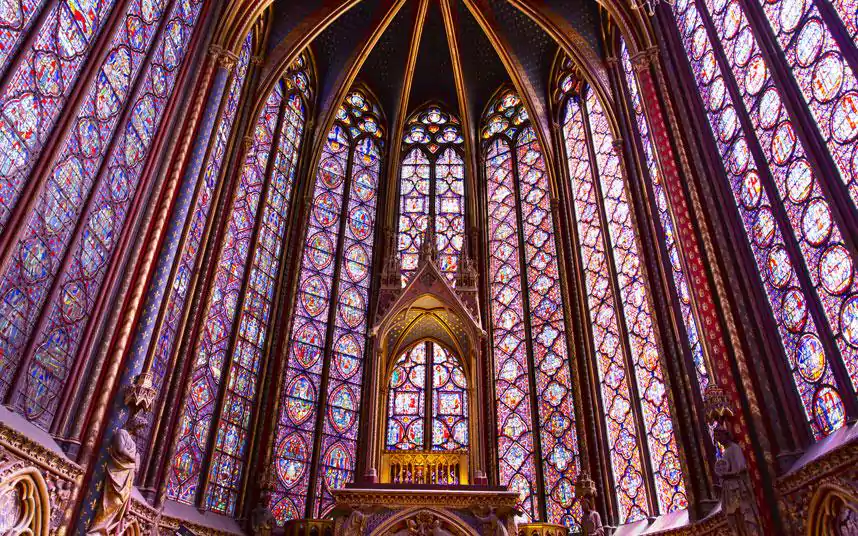 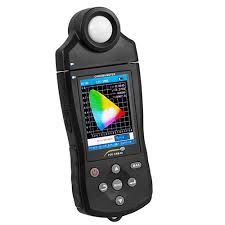 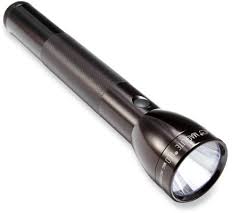 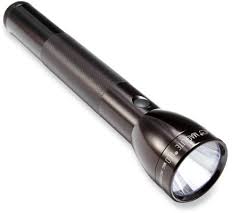 20
Case Study 2: Resilient VAE for general fault detection
Auto-encoder for unsupervised anomaly detection
Input
Output
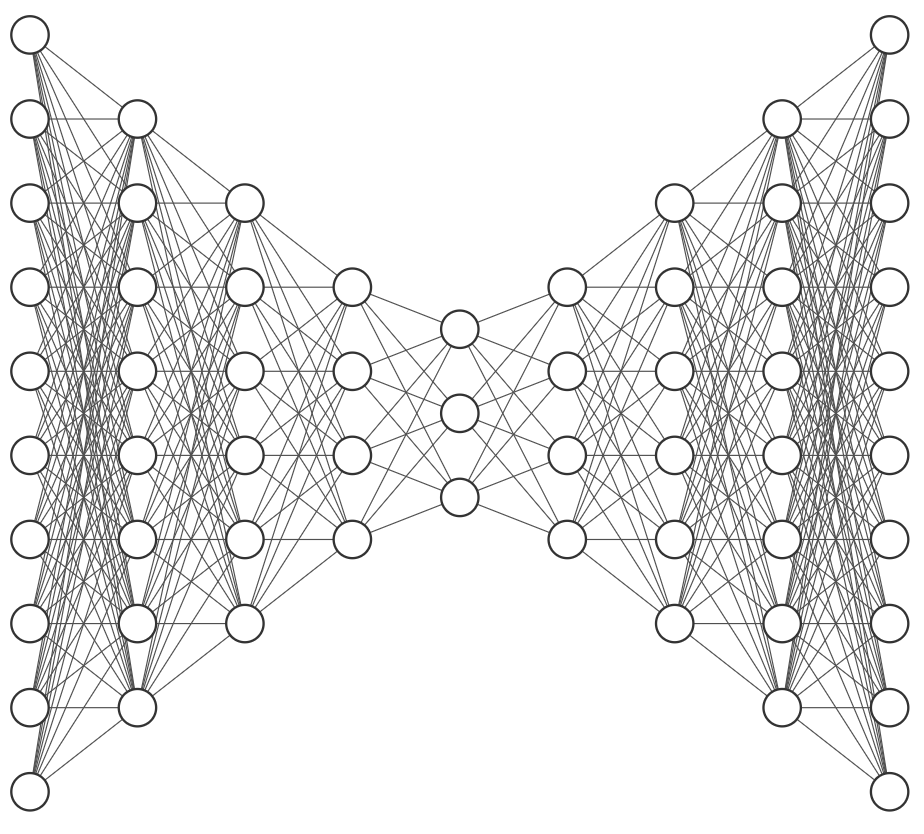 Latent space
Accelerator diagnostics
Accelerator diagnostics
Reconstruction error
|Output – Input|
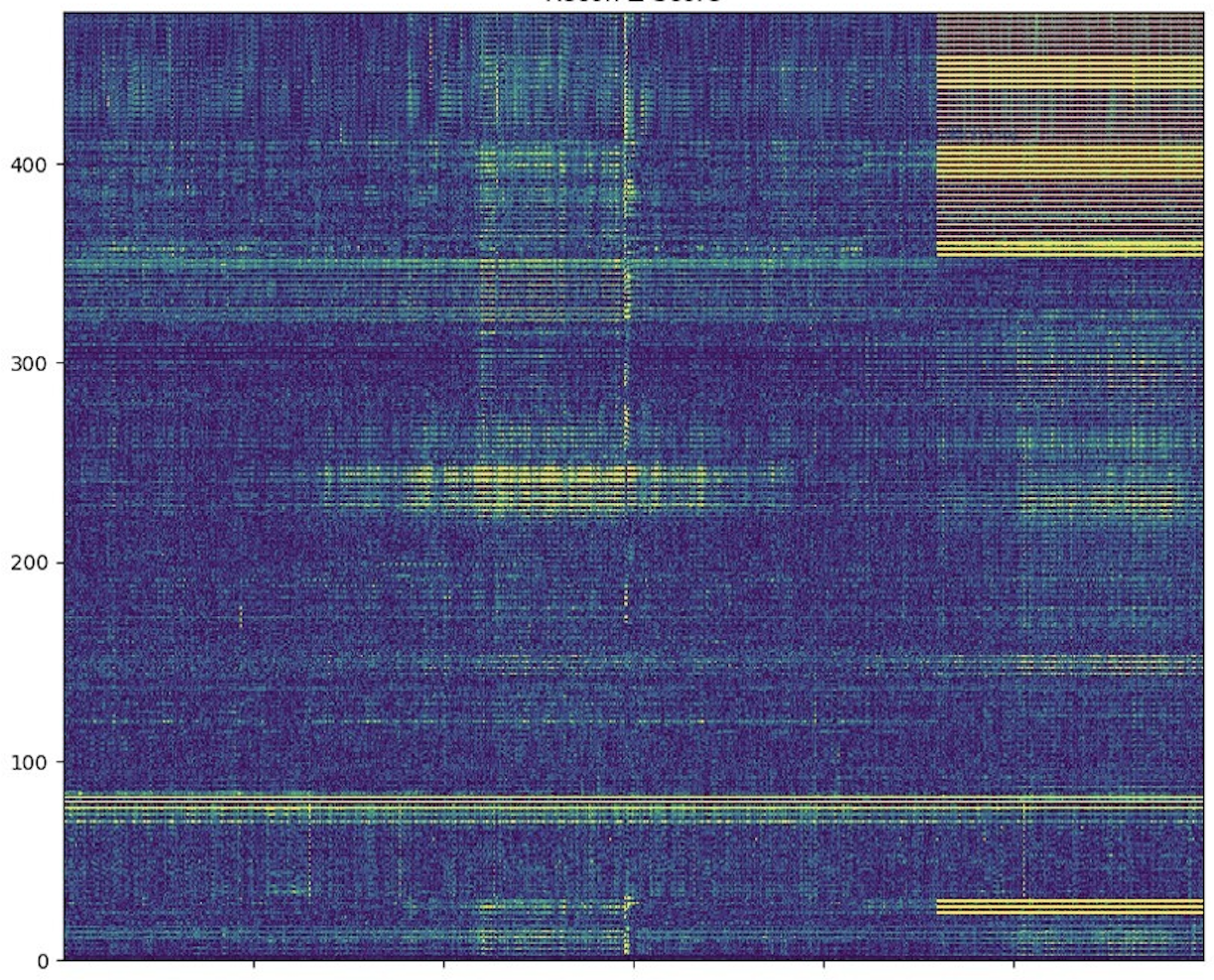 Diagnostics
Time (~1 minute)
Ryan Humble
21
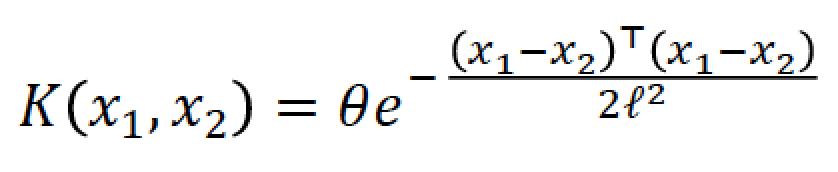 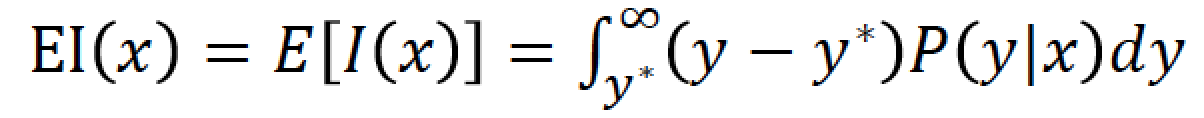 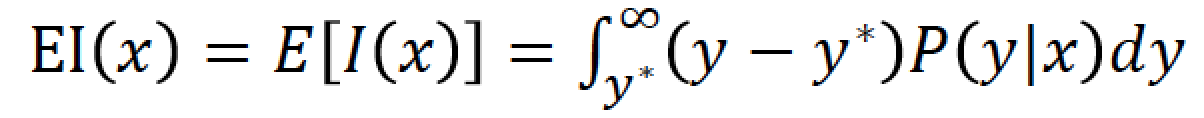 Case Study 2: Resilient VAE for general fault detection
Auto-encoder for unsupervised anomaly detection
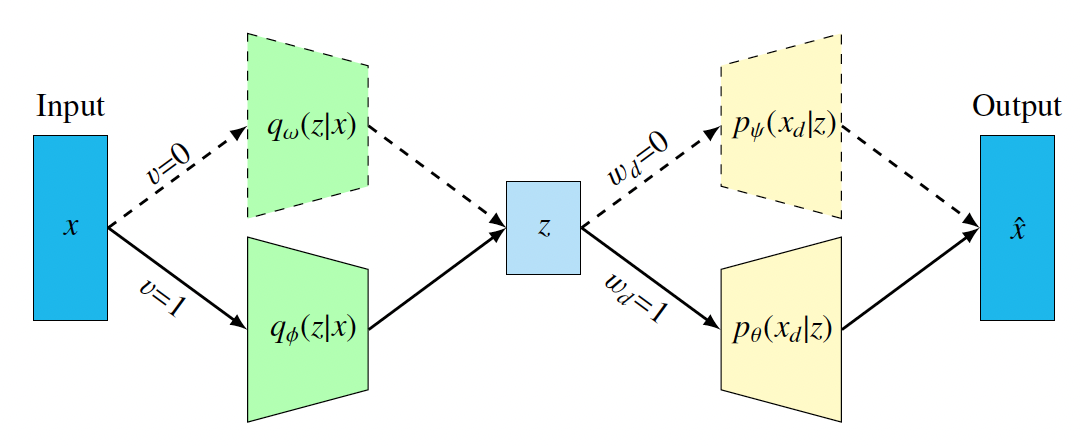 “Resilient VAE” avoids need for a normal training set
Work in progress…
Beam scraping
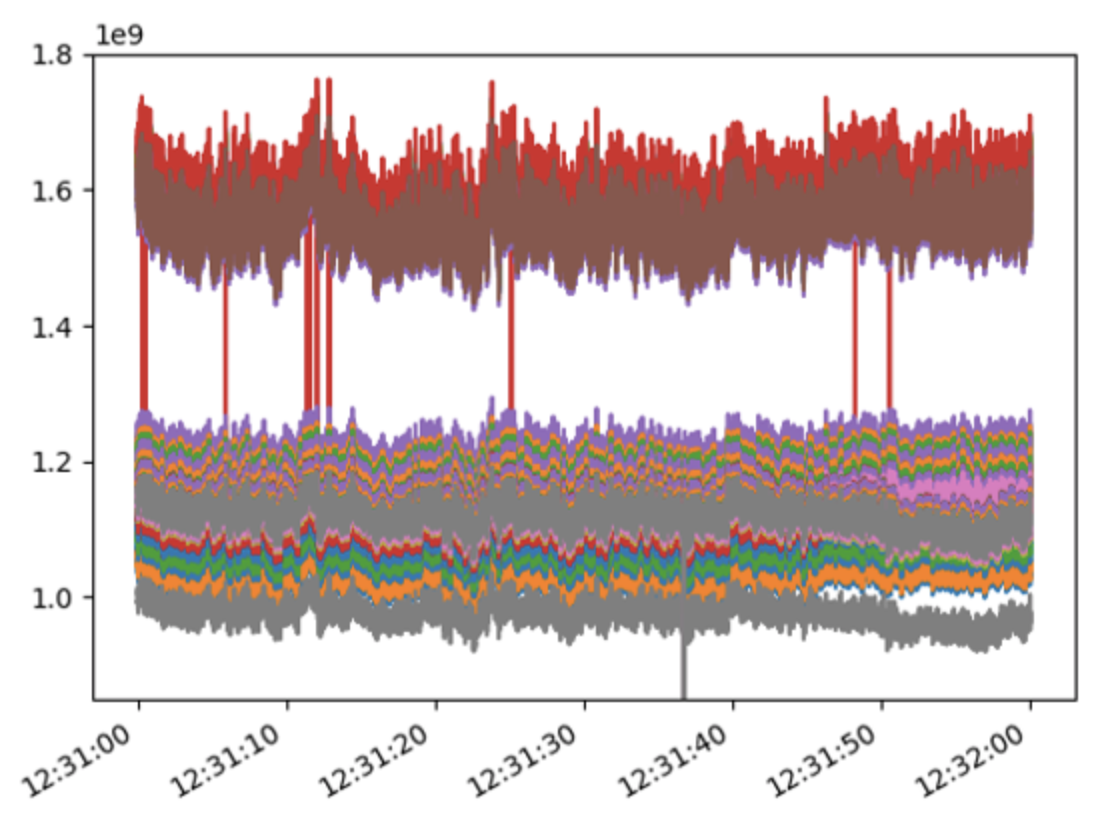 BPM Charge
Reconstruction error
|Output – Input|
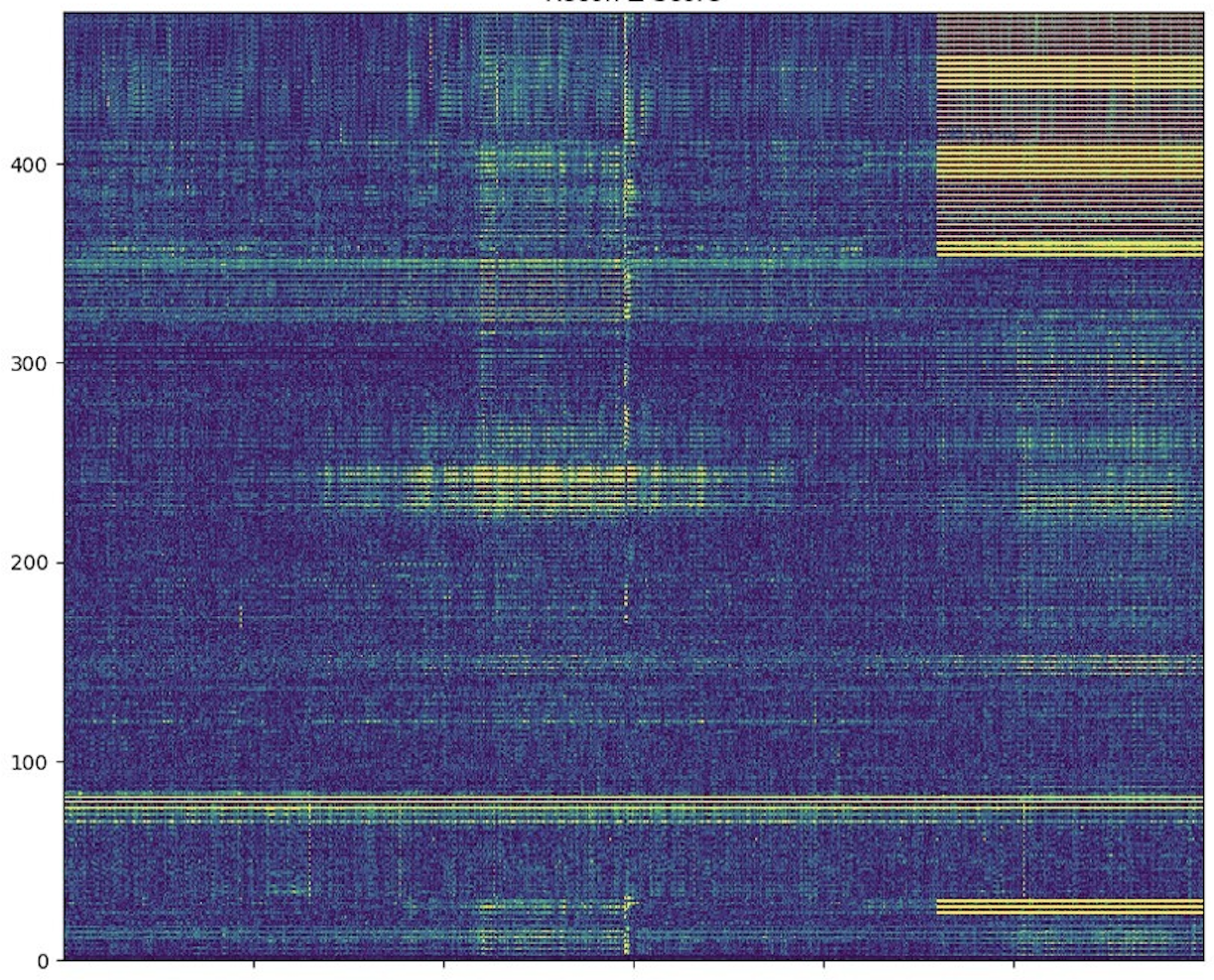 Diagnostics
Klystron fault
Time (~1 minute)
Ryan Humble
22
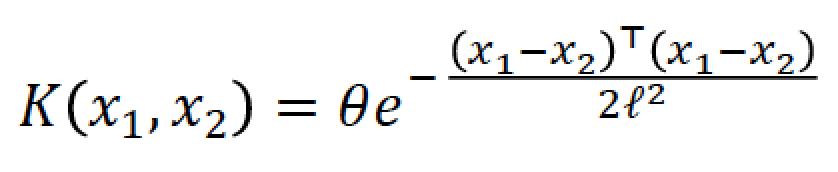 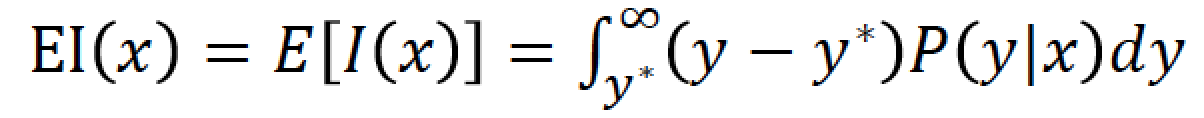 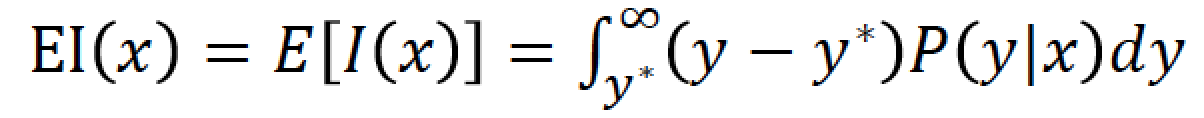